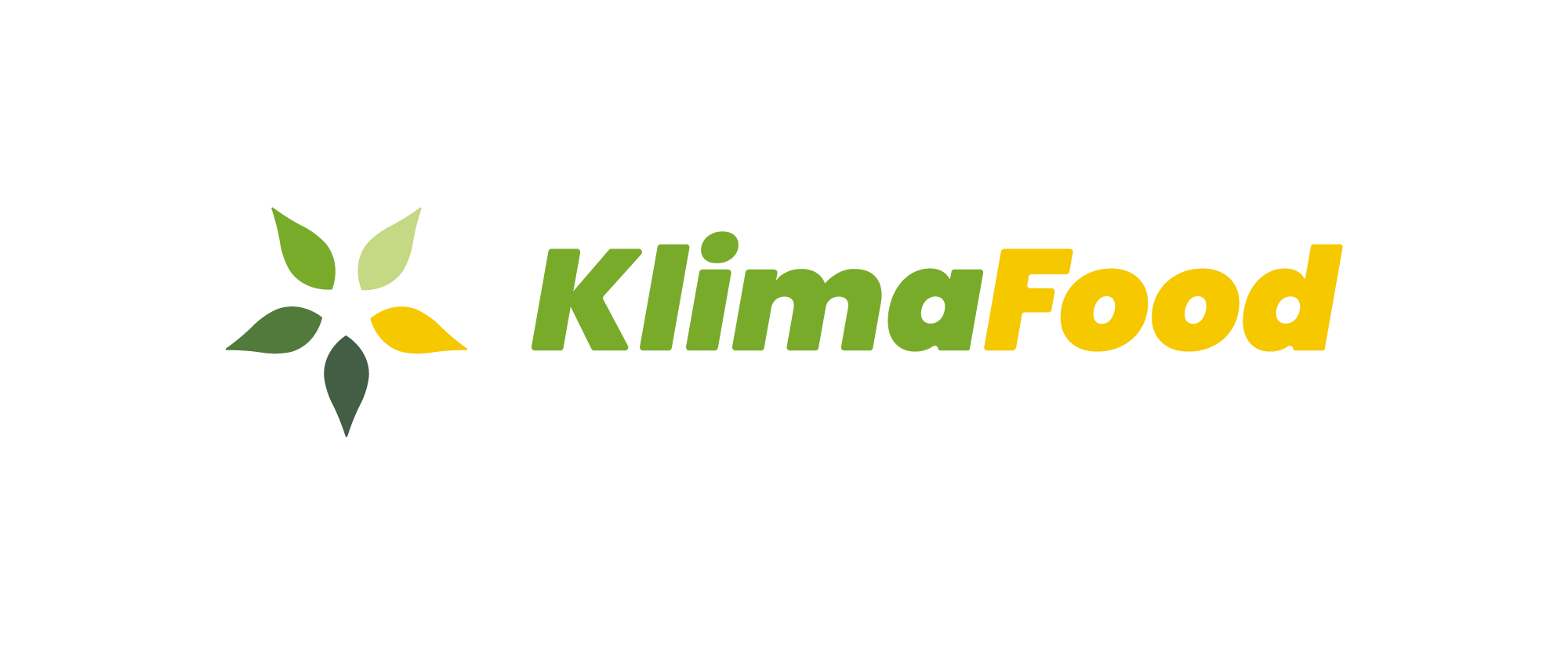 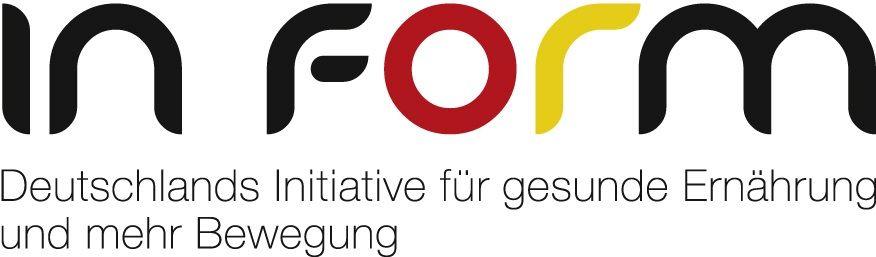 Dein Kühlschrank
5-7 °C
10-12 °C
5-7 °C
0-4 °C
6-10 °C
6-10 °C
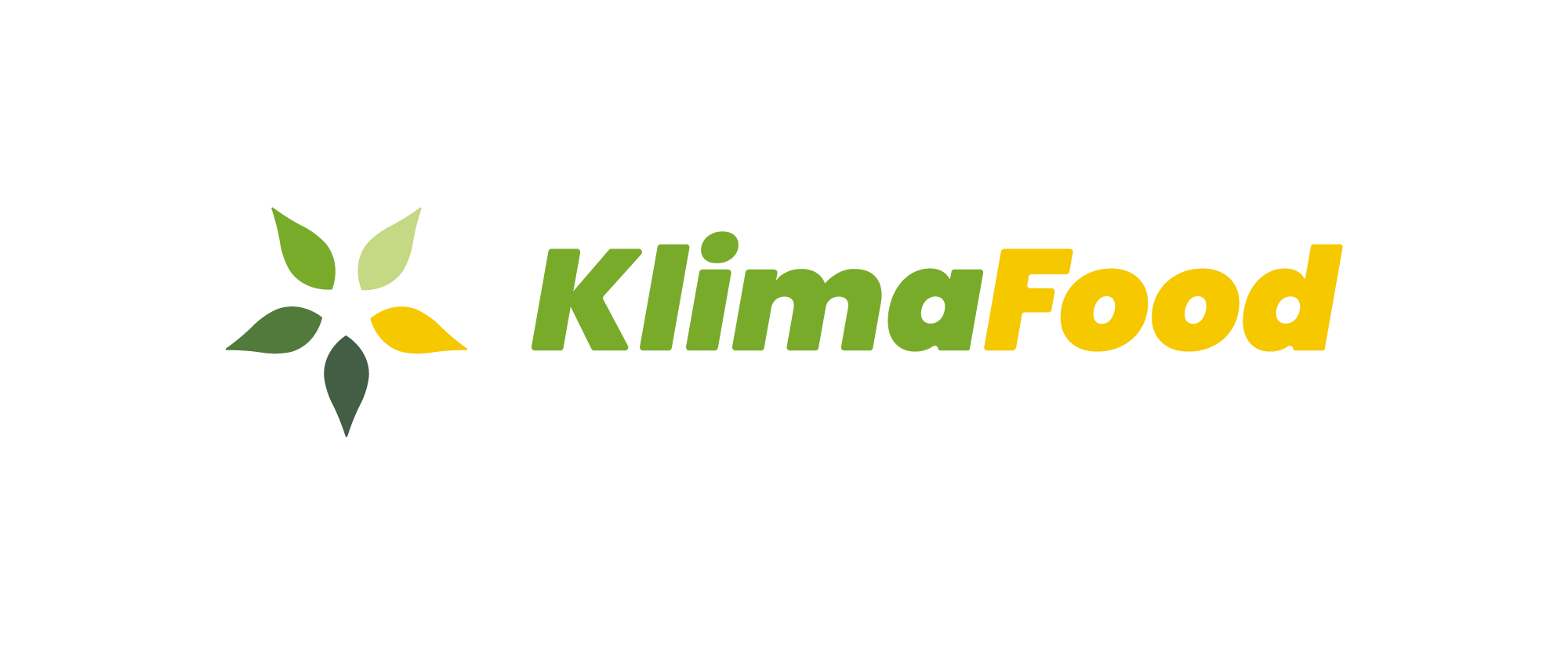 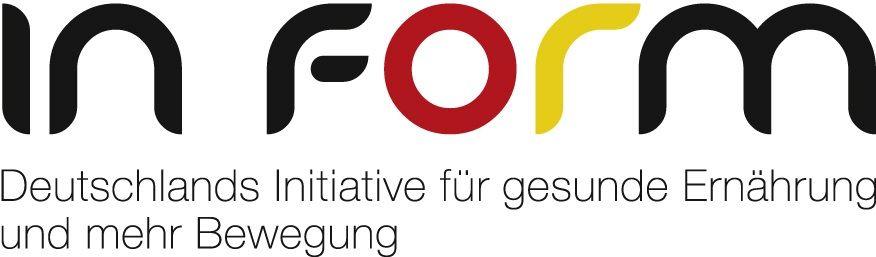 Dein Küchenschrank